Ch.2.
Earth: The planet of water & life
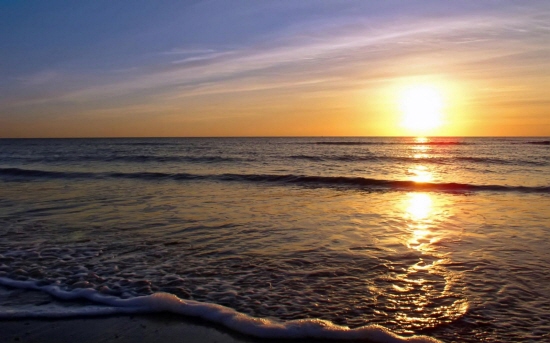 From http://1.bp.blogspot.com/_Y9ucDp_oGA8/SAejGbW-_eI/AAAAAAAABjA/F3rAo_hX1vI/s1600-h/Sunset-on-Seascale-Beach.jpg
The Earth’s structure
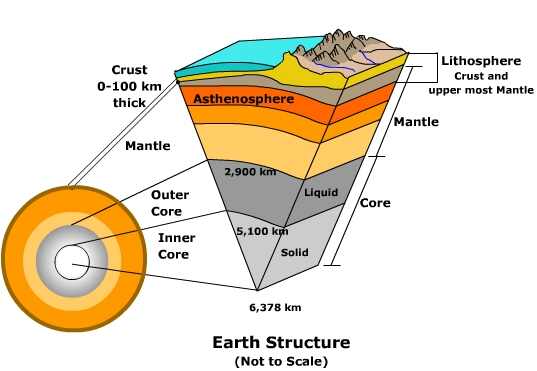 From http://www.uwsp.edu/geo/faculty/ritter/glossary/a_d/asthenosphere.html
The Earth’s evolution
Origin: homogeneous vs. sequentially aggregated Earth
Origin of water and air : from self evolution vs. grabbing planetesimal/cometesimal
Appearance of life: abiotic spontaneous generation? Cosmogenic?
Oxygen
Present Earth
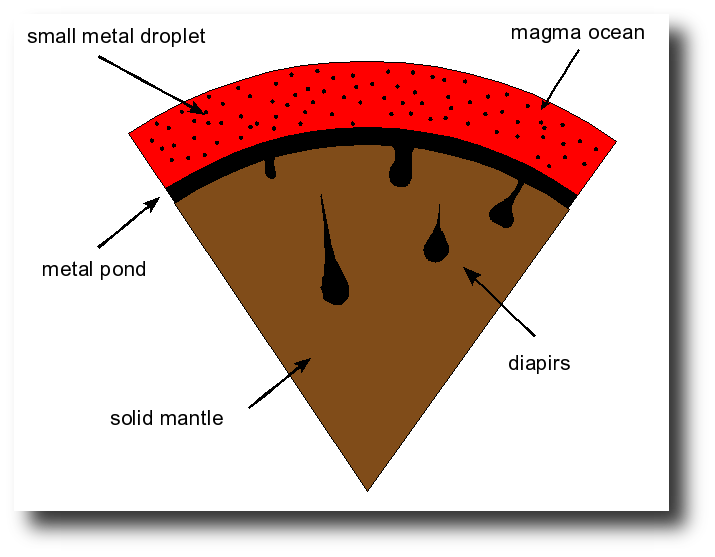 From http://geodynamics.rice.edu/tobias.hoeink/index.php?page=research
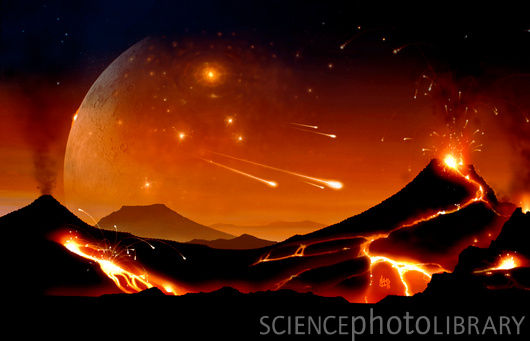 From http://www.sciencephoto.com/media/168543/enlarge
The origin of life?
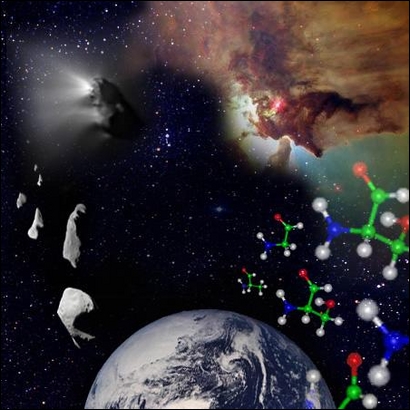 Figure: Amino acids, the 'building blocks' of life, may form in dust grains in the space between the stars. (c) ESA 2002.
From http://www.astrobiologia.pl/eana/originoflife.html
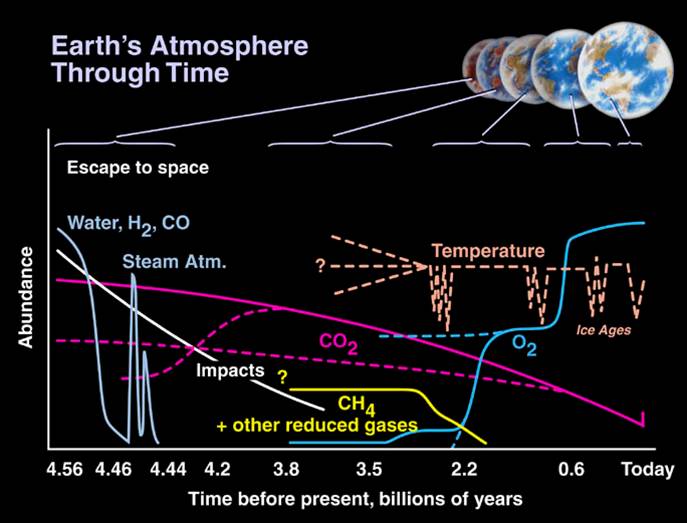 From http://www.astro.wisc.edu/~townsend/static.php?ref=diploma-9
Ch.2.
Moon: The only satellite of the Earth
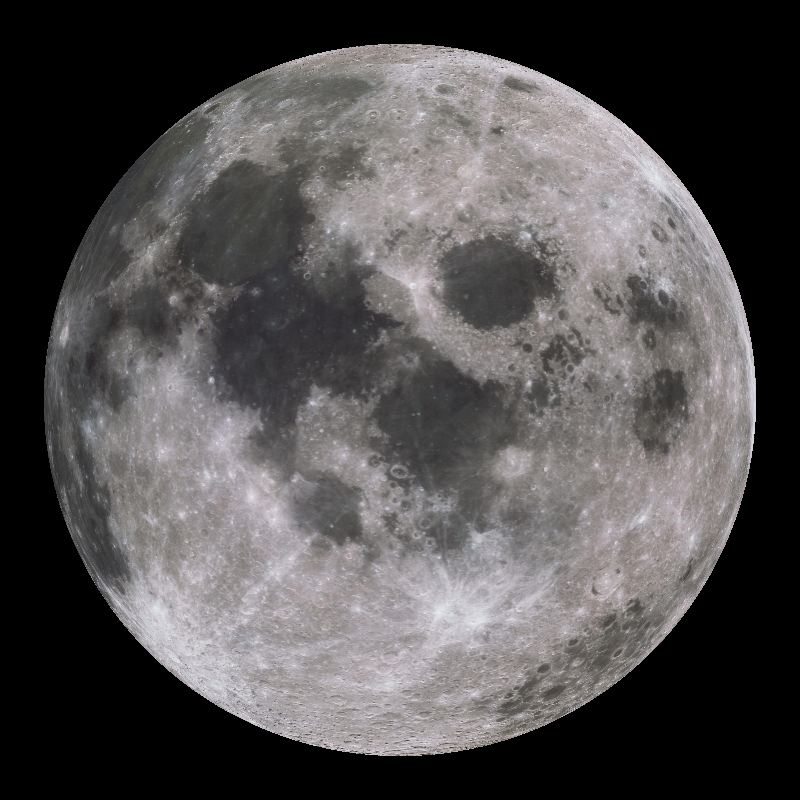 From http://sos.noaa.gov/datasets/solar_system/moon.html
The comparison of Moon with Earth

				Earth 		Moon 
Mean diameter 	12,742 km 	3,476 km
Volume 		1.08321 x 1012 km3   2.199 x 1010 km3 
Mass 		5.9736 x 1024 kg 	7.349 x 1022 kg 
Mean density 		5.515 		3.342 
Surface gravity 	9.78 m/s2 		1.62 m/s2 
Escape velocity 	11.2 km/s 	2.38 km/s 
Visual albedo 		0.367 		0.12 
Visual magnitude     	-3.86 		+0.21
The hypotheses of the origin of the Moon
Fission
Capture
Co-accretion
Gigantic impact
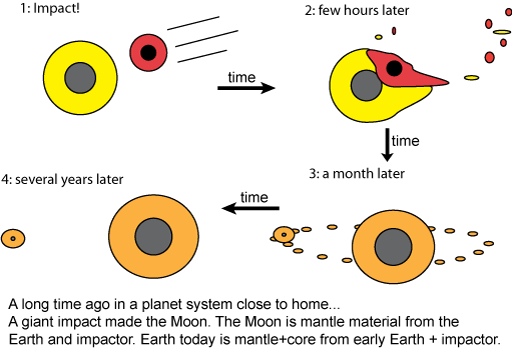 From http://www.astronomynotes.com/solarsys/s13.htm